Southern Connecticut State UniversityCore-CT 
Time and Labor Employee Self Service:
View Payable Time Detail
[Speaker Notes: Instructions:
Thank your class for making the time to attend today’s class.

Next Screen: 
Welcome]
Overview - View Payable Time
Time & Labor Self Service allows you to view payable time.
View the Payable Time Status 
Needs Approval
Approved
View UserID of Approver and date/time of approval
2
[Speaker Notes: Next Screen:
Process Flow]
Errors?
Time needs to be revalidated
Employee
Enters
Time
Time Admin
Validates 
Time
Manage
Exceptions
Yes
View Payable Time
No
Approve 
Time
Time 
Ready for
Payroll
Process Flow - View Payable Time
3
[Speaker Notes: Next Screen: 
Key Points]
Key Points - View Payable Time
When viewing payable time, remember the following:
The payable status is as current as of the most recent Time Administration process run
Time Administration Process is an overnight process run by the State Comptroller’s Office
Only time that is clear from exceptions (errors) is displayed on the Payable Time pages
Exceptions can be viewed on the Timesheet
Time with a status of “Needs Approval” is not loaded to Payroll and will not be paid
4
[Speaker Notes: Next Screen: 
Walk Through]
Walk-through and Exercise - View Payable Time
Step-by-Step Demonstration.
First, we will walk-through the process together
Scenario: View Payable Time Detail
Path Reminder: Time and Labor pagelet > Payable Time Detail
5
[Speaker Notes: SCENARIO:
Maria Peeps corrected her exceptions and entered Comments on her Timesheet yesterday. 

Now she is going to the Payable Time Details page to see if those Exceptions cleared.

Next Screen:
Navigation]
Navigation - Viewing Payable Time Detail
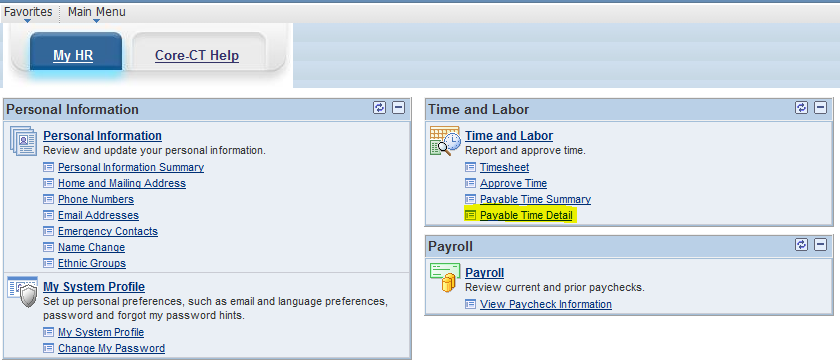 Click on “Payable Time Detail” link
6
[Speaker Notes: Information:
View up to 31 days on Payable Time Detail page
End Date defaults as today’s date. 
Start Date defaults as seven days before the End Date.
Update the Start and End Date to view other time periods.

Next Screen:
Payable Time Detail – Start Date]
Navigation - Viewing Payable Time Detail
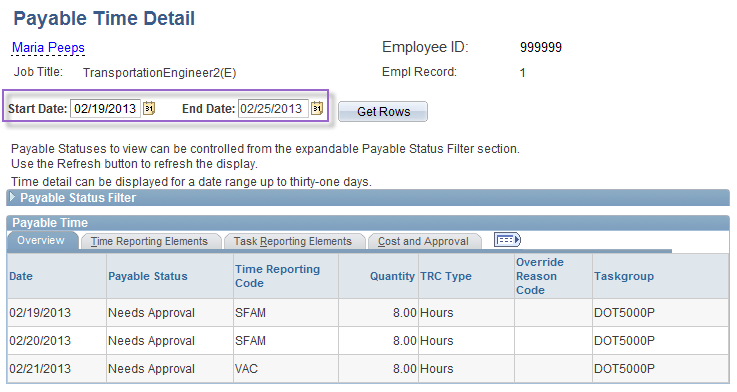 View up to 31 days on Payable Time Detail page
End Date defaults as today’s date. 
Start Date defaults as seven days before the End Date.
Update the Start and End Date to view other time periods.
7
[Speaker Notes: Information:
View up to 31 days on Payable Time Detail page
End Date defaults as today’s date. 
Start Date defaults as seven days before the End Date.
Update the Start and End Date to view other time periods.

Next Screen:
Payable Time Detail – Start Date]
Navigation - Viewing Payable Time Detail
Start Date can be updated either by typing in a date or using calendar icon

End Date defaults to the current date

Click on “Get Rows” to view information for dates requested
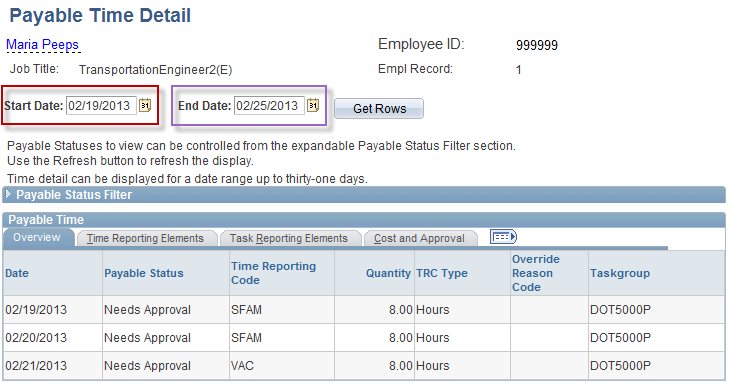 8
[Speaker Notes: Information:
Update the End Date if necessary. In this example, the End Date is beyond the pay period end date and does not need to be updated

Instructions:
Change the Start Date to 02/08/13.

Next Screen:
Payable Time Detail – Get Rows]
There are Four Payable Status
Needs Approval – has not been approved by Supervisor
Approved – Time has been entered and approved
Taken – Used by Payroll – Time has been collected by Payroll but not processed
Distributed – Time has been paid
Viewing Payable Time Detail
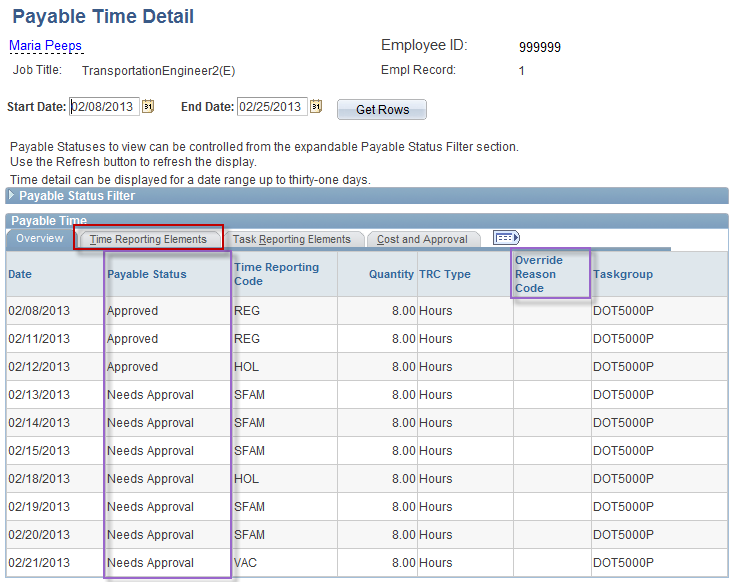 9
[Speaker Notes: Information:
Status notes: A. Needs Approval: Time Admin has processed the entry as valid but it has not been approved by the Time Approver.B. Approved – Goes to Payroll: The entry has been processed as valid, approved by the Time Approver and will be collected by Payroll.  C. Taken – Used by Payroll: The Payroll process successfully collected the entry but Payroll confirm has not run yet. D. Distributed: The entry has been processed by Time Admin, approved by the Time Approver, collected during the Payroll Admin process and paid out during Payroll Confirm.     *** This status populates Monday of pay week.
Override Reason Code – optional field provides more information about the attendance.
Instructions:
Click Time Reporting Elements tab.

Next Screen:
Payable Time Detail – Time Reporting Elements tab]
Viewing Payable Time Detail
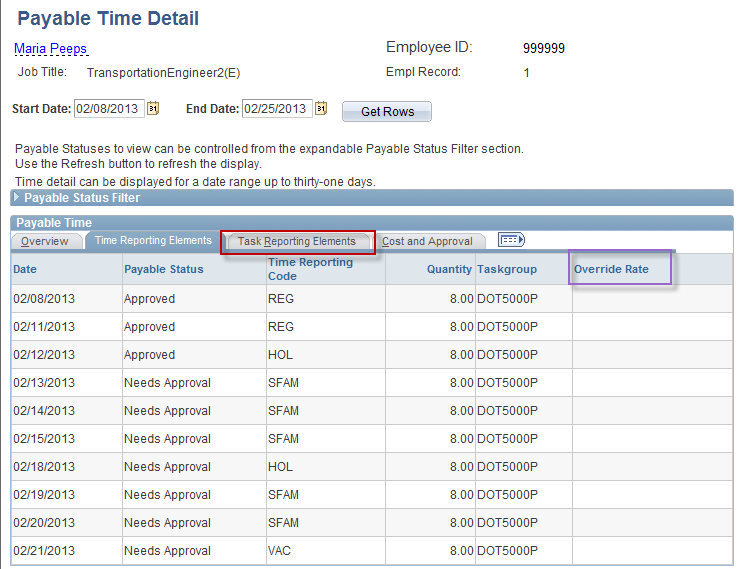 Override Rate will populate by the system if the employee has overtime or unpaid time during this pay period
10
[Speaker Notes: Information:
Override Rate = if employee’s regular hourly rate has been changed the new rate will display here. 
This field will be populated by the system if employee has overtime or unpaid time during the pay period.

Next Screen:
Payable Time Detail – Task Reporting Elements tab]
Viewing Payable Time Detail
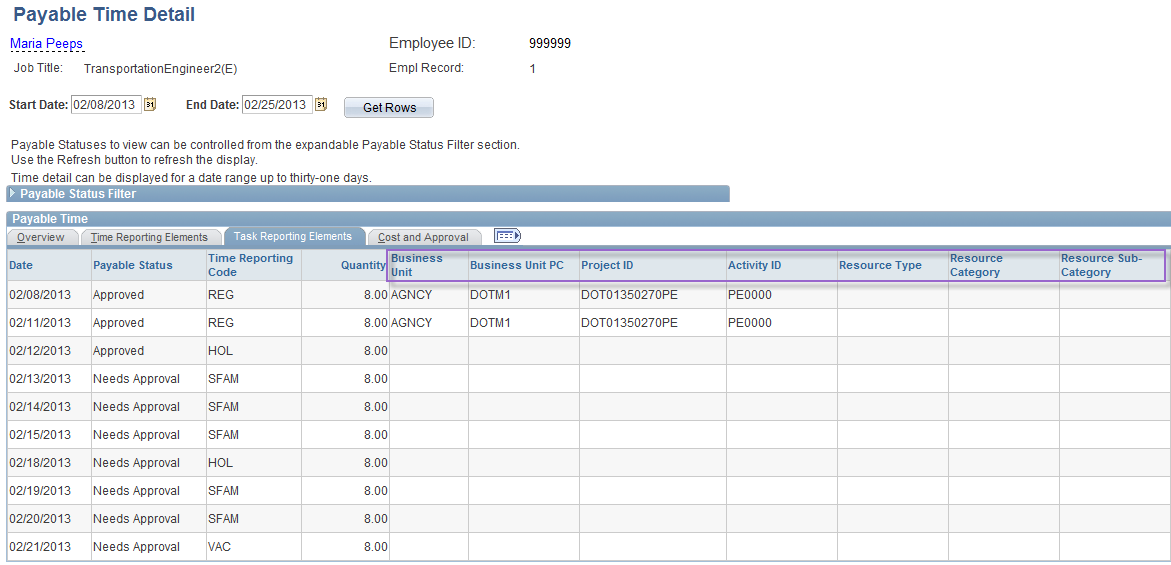 Accounting Information will appear on the Time Reporting Elements Tab if hours are charged to a department other than the employees home department.
Scroll Right
11
[Speaker Notes: Information:
If a Combo Code had been entered on the Timesheet, the corresponding account information would be displayed here.

Next Screen:
Payable Time Detail – Scroll Right]
Viewing Payable Time Detail
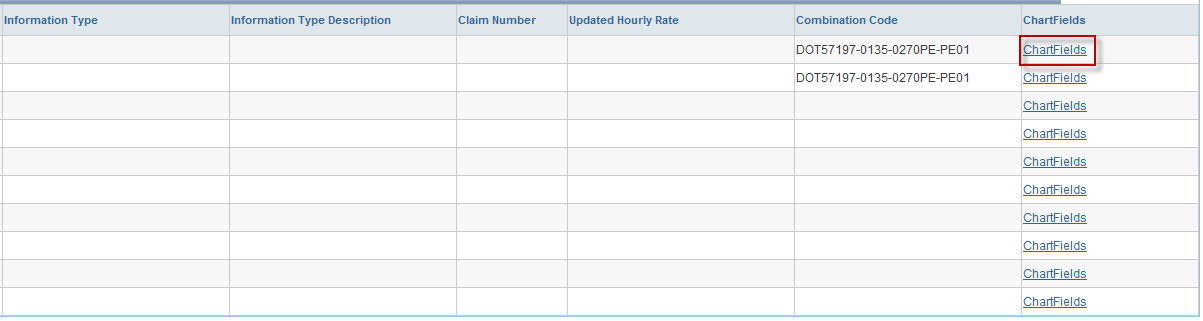 Scroll Left
12
[Speaker Notes: Information:
Workers Comp Claim Number – if entered on the Timesheet, it will be displayed here.
Combination Code – if a combo code had been entered on the Timesheet, it would be displayed here.
The Chartfields link provides more account information.

Next Screen:
Payable Time Detail – Chartfields link]
Viewing Payable Time Detail
Employees can verify who approved their time and when
The Approve at field shows the date and time of approval
User ID field shows User ID of person who approved time
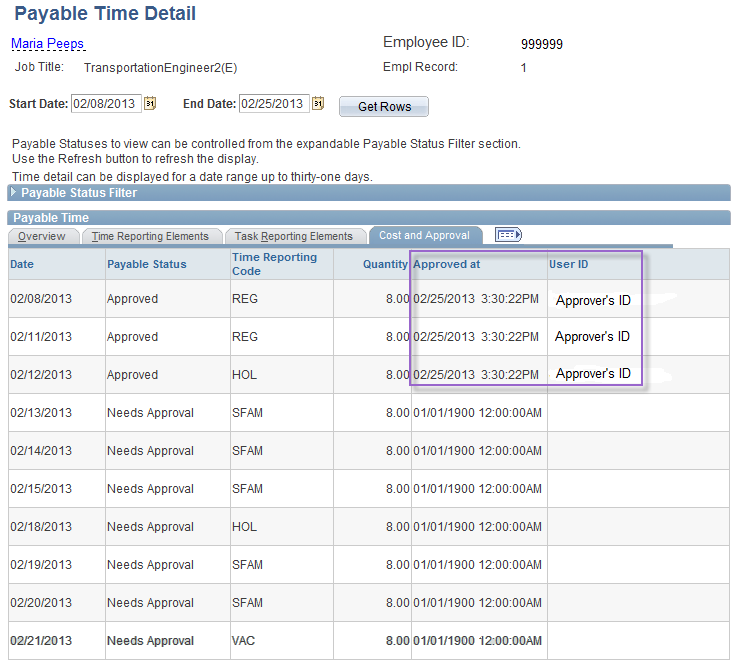 13
[Speaker Notes: Information:
Employees can verify who approved their time and when.
The Approve at field shows the date and time of the approval.
The User ID field shows the UserID of the person who approved the time. 

Next Screen:
Review – Viewing Payable Time]
Review - Viewing Payable Time
When viewing time, remember the following:
The payable status is current as of the most recent Time Administration process run
Only time that is clear from exceptions is displayed on the Payable Time pages
All entered time, including updates, must be validated and approved to be collected during Wednesday night’s biweekly Payroll process
Only time with a status of “Approved – Ready for Payroll” will be loaded to Payroll
You can view each TRC’s Payable Time’s Status, total hours summary,  Override Rate, Claim Number and Combo Code information
14
[Speaker Notes: Next Screen: 
Knowledge Check]
Knowledge Check - Viewing Payable Time
Answer the following questions:
1. When is time populated on the Payable Time pages?
	After the Time Administration process runs overnight
2. You can view Combo Code information on which tab?
	The Task Reporting Elements tab
3. When you navigate directly to Payable Time Detail, how many days display? 
	Up to 31 days
15
[Speaker Notes: Information:
After the Time Admin process runs.
Task Reporting Elements tab
Up to 31 (7 days when linked from Payable Time Summary page)
7

Next Screen: 
Agenda]
Questions
Questions?
Payroll Department
Beata Winiarski - Payroll Coordinator - (203) 392-5425
Ken Pereira - Payroll Officer - (203) 392-5427 
Kommaly Xayasone – Payroll Clerk- (203) 392-5079 
Linda D'Addio - Payroll Clerk - (203) 392-5621
16
[Speaker Notes: Information:
Perform exercises as desired.
Encourage them to ask for assistance if needed.

Instructions:
1. Stroll around room and assist users as needed.

Next Screen:
None – End of presentation]